Hranoly.
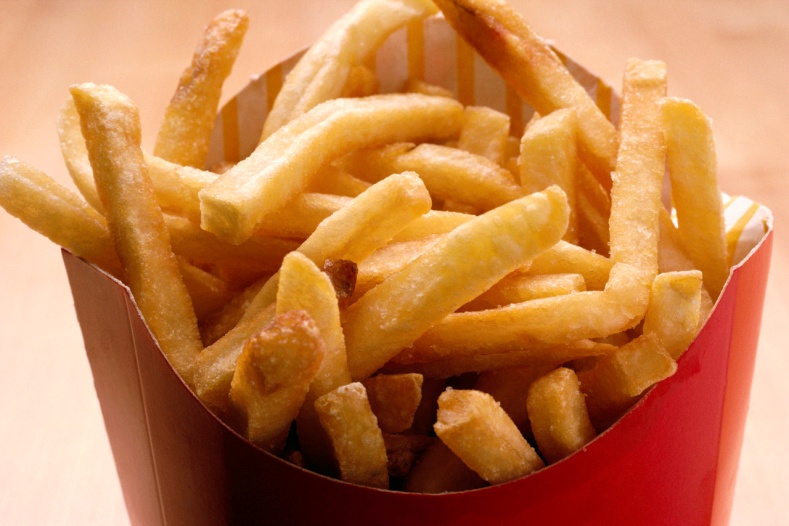 Není řeč o hranolkách. Máme přece matematiku.
Některé hranolky ale mají tvar hranolu.
Jaká znáte tělesa?
Pojmenujte tělesa:
Hranol.
Kvádr a krychle patří mezi hranoly.
Hranol je těleso s podstavou n-úhelníku               a nemusí to být jen obdélník nebo čtverec.
Připomeňte si, jaké znáte n- úhelníky.
Co může být podstavou hranolu:
Jakýkoli n- úhelník.
Hranoly.
Kolmý hranol                                          Kosý hranol
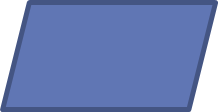 Kolmým hranolem nazýváme těleso, které má dvě shodné rovnoběžné podstavy tvaru mnohoúhelníku. Jeho boční stěny mají tvar obdélníku nebo čtverce            a jsou kolmé k podstavám.
Zaměříme se na kolmé hranoly
Pojmenování hranolu
Podle podstavy
Trojúhelník – trojboký hranol, čtyřúhelník – čtyřboký hranol,….
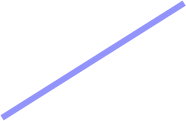 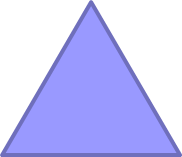 Jak pojmenujeme tento hranol?
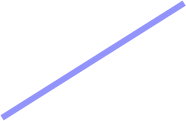 Pravidelný trojboký hranol
Podstavou může být jakýkoliv mnohoúhelník. Přiřadíš vzorce k útvaru?
2
1
3
S = a . a
4
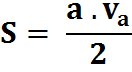 S = a . va
S = a . b
8
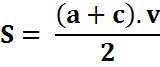 7